О
И
Ы
Гласные звуки
У
А
Э
Гласные звуки образуются при свободном прохождении воздуха через ротовую полость. Состоят в основном из голоса при почти полном отсутствии шума.
При произнесении звука [А] челюсть опущена, расстояние между зубами – 2 пальца, язык лежит плоско, кончик языка находится у нижних зубов.
Звук [А] слышится в начале слов
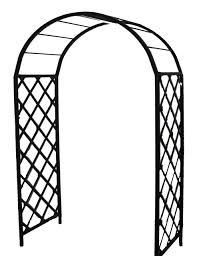 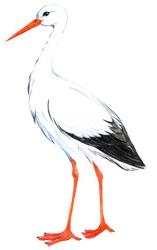 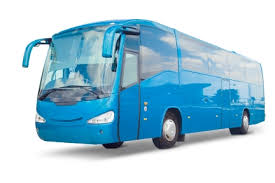 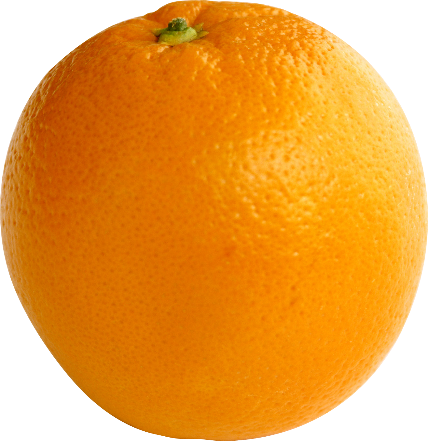 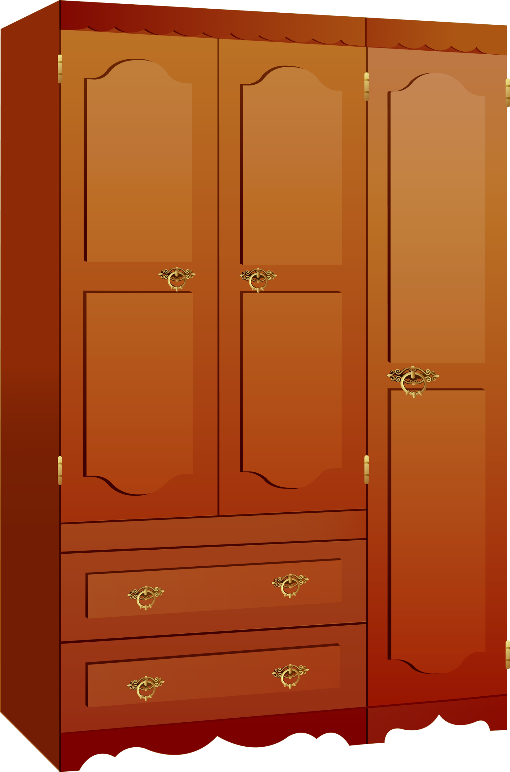 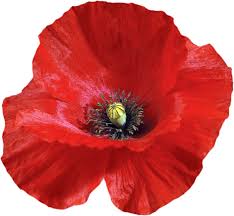 В этих словах звук [А] находится в середине.
В словах «лисА» и «розА» звук [А] слышится в конце.
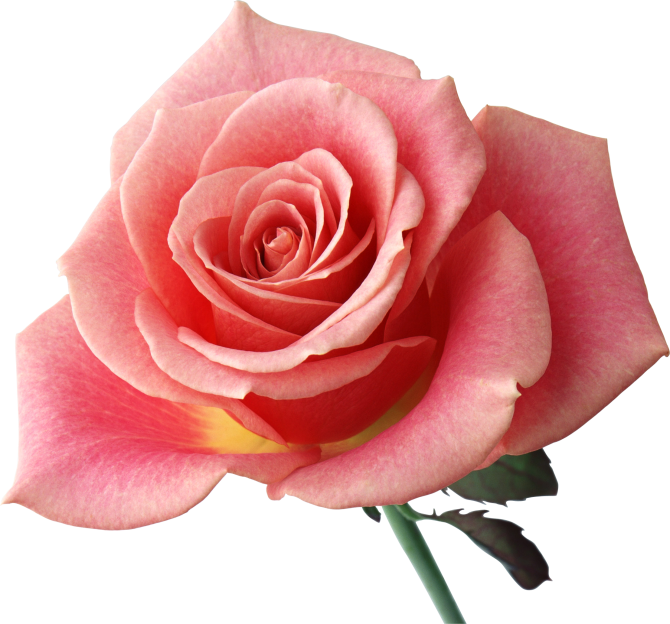 При произнесении звука [И] губы растянуты в улыбке, зубы обнажены, расстояние между зубами немного меньше мизинца, язык широкий, кончик языка касается нижних зубов.
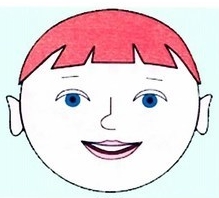 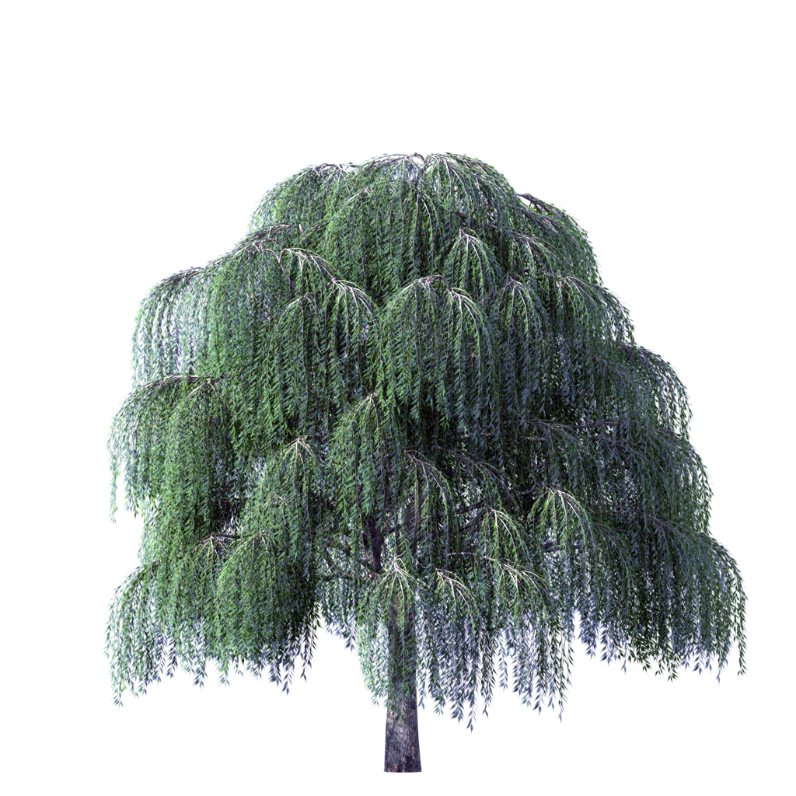 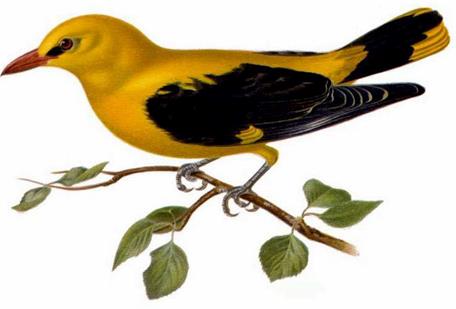 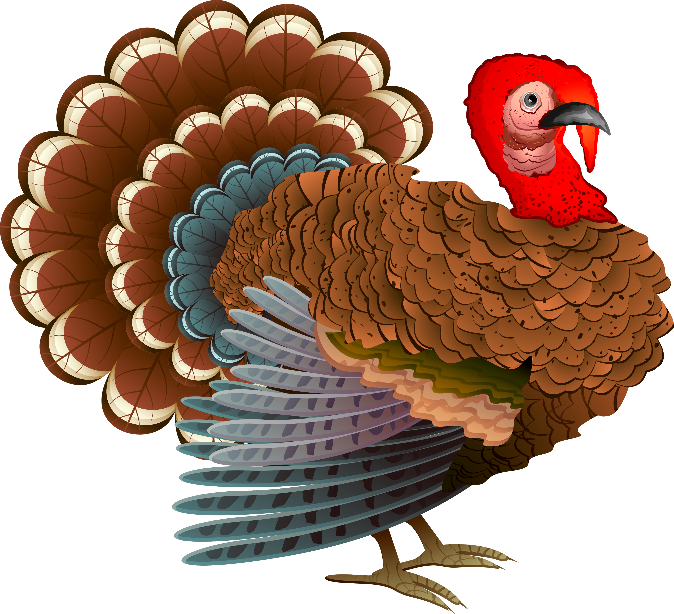 Эти слова начинаются со звука [И].
В слове «кИвИ» два звука [И] – в середине                               и в конце.
При произнесении звука [У] губы сильно выдвинуты вперед и округлены, кончик языка внизу и отодвигается назад.
Удав, умяв ужа на ужин,Уполз в траву по теплым лужам.
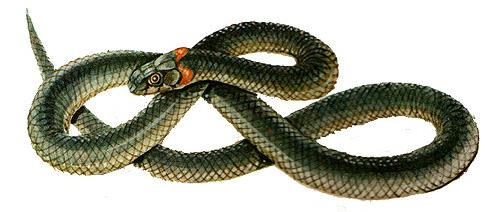 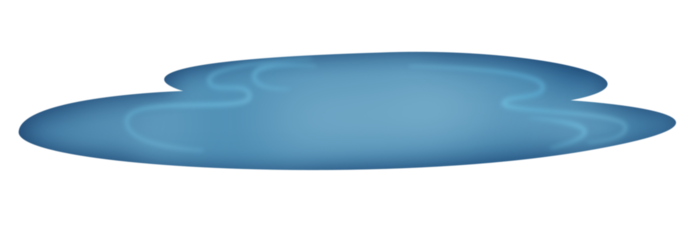 При произнесении звука [Э] губы растянуты меньше, чем при произнесении звука [И], имеют форму овала, зубы слегка обнажены, расстояние между зубами – большой палец, язык широкий, кончик его у нижних зубов
Эти слова начинаются со звука [Э]
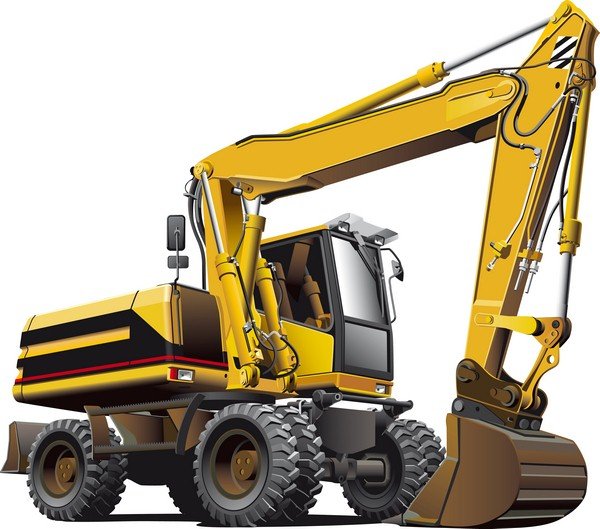 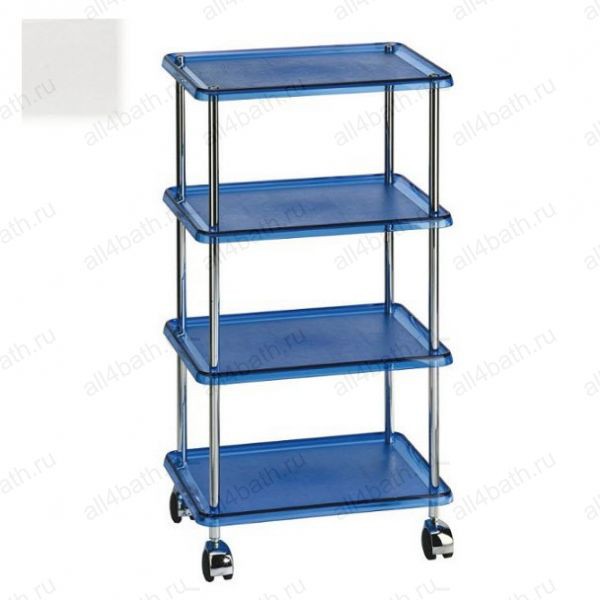 При произнесении звука [О] губы слегка выдвинуты вперед и округлены, зубы разомкнуты, кончик языка опущен и отходит от нижних зубов вглубь.
Звук [О] есть в словах «Обруч», «сОк», «ведрО»
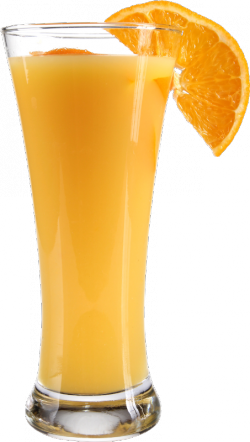 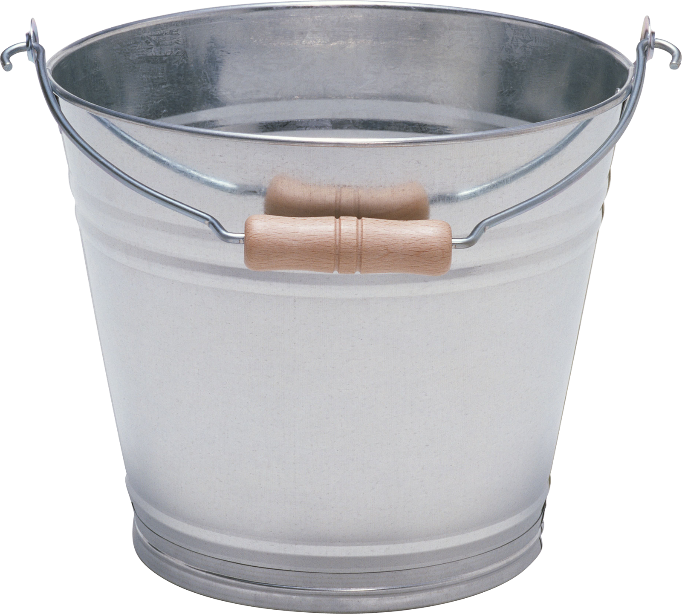 При произнесении звука [Ы] положение речевого аппарата как при звуке [И], только нижняя челюсть больше напряжена и кончик языка отходит от нижних зубов в глубь ротовой полости.
Звук [Ы] может быть только в середине или в конце слов
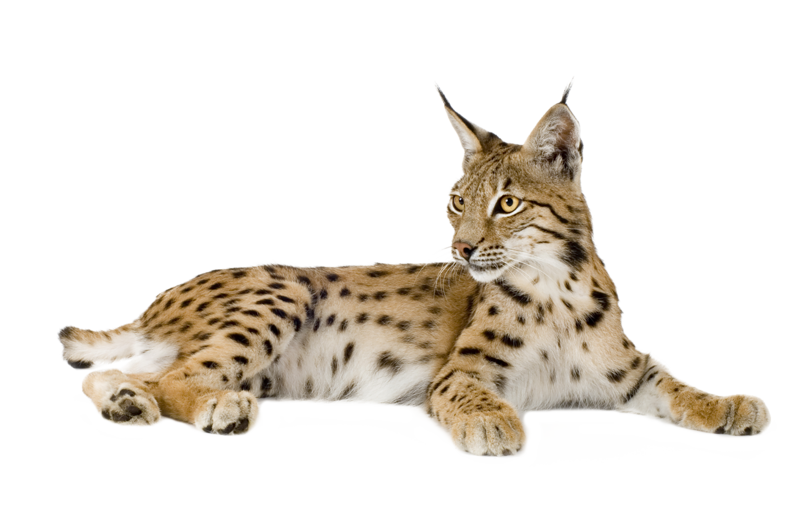 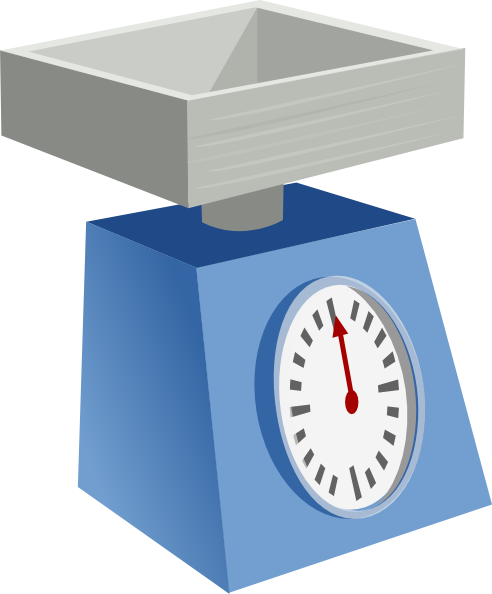 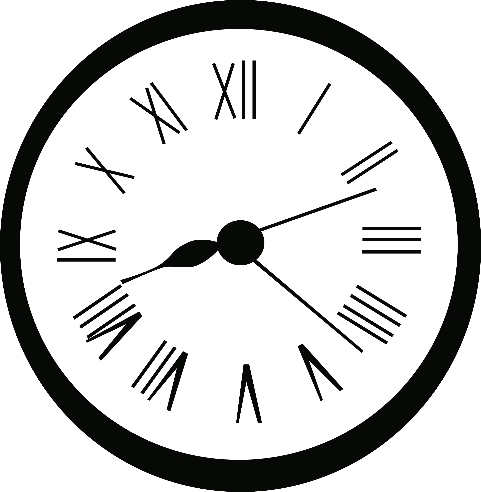 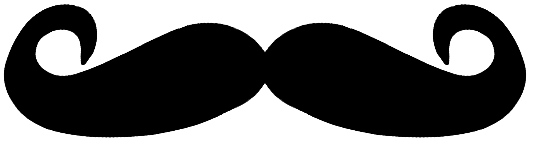 Оо
Аа
ы
Гласные звуки на письме  обозначаются буквами:
Уу
Ии
Ээ
Спасибо за внимание!